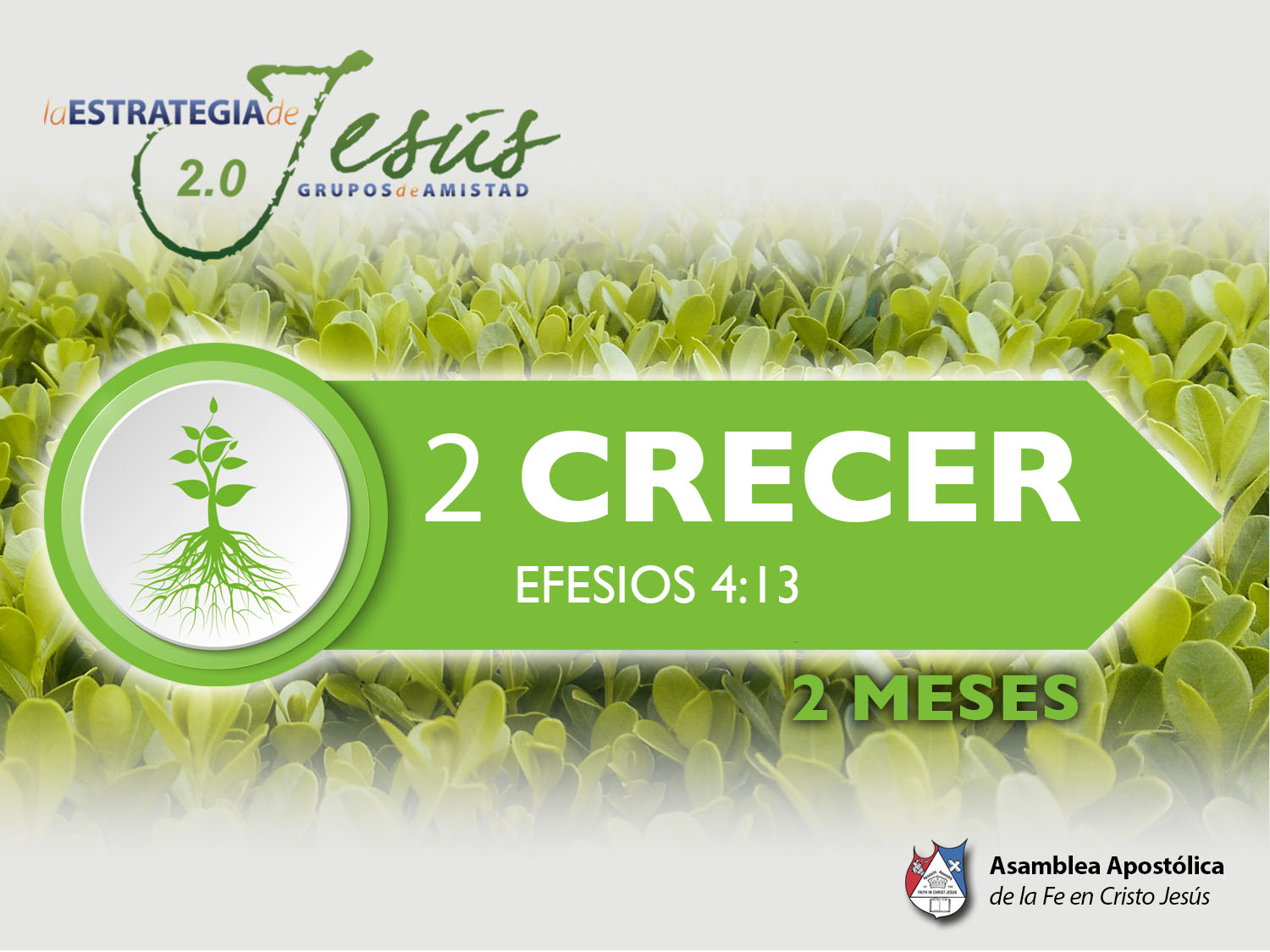 LAS PRIMICIAS
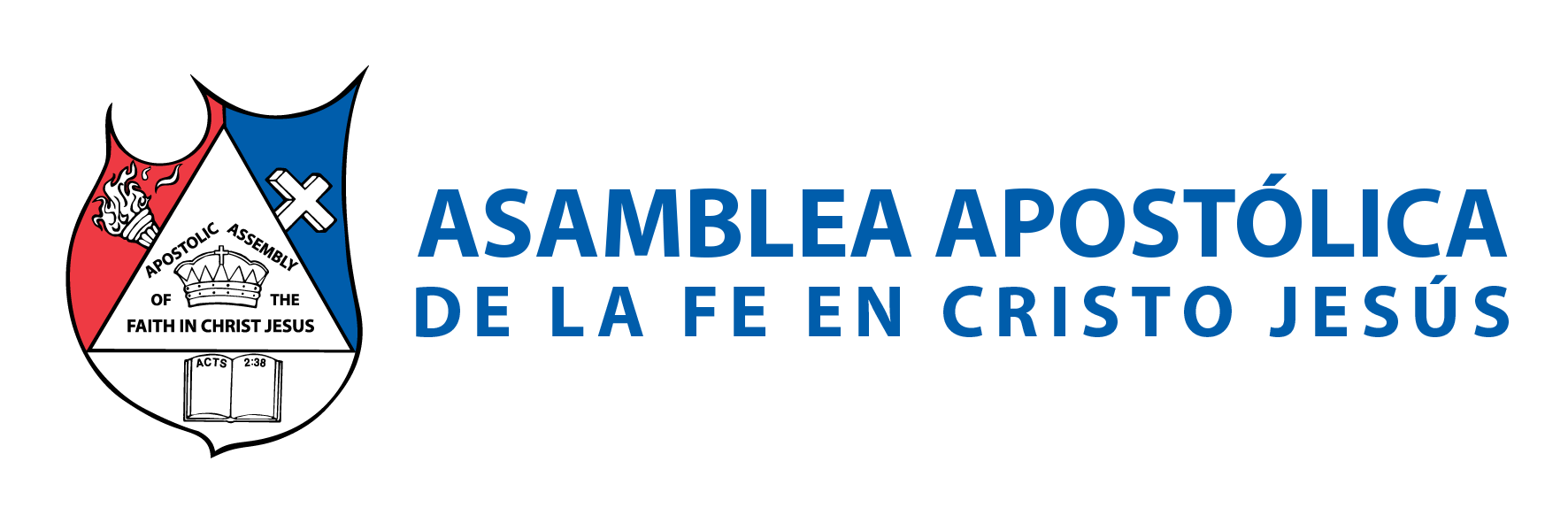 BASE BÍBLICA: 

Romanos 11:16 
“Si las primicias son santas, también lo es la masa restante; y si la raíz es santa, también lo son las ramas”.
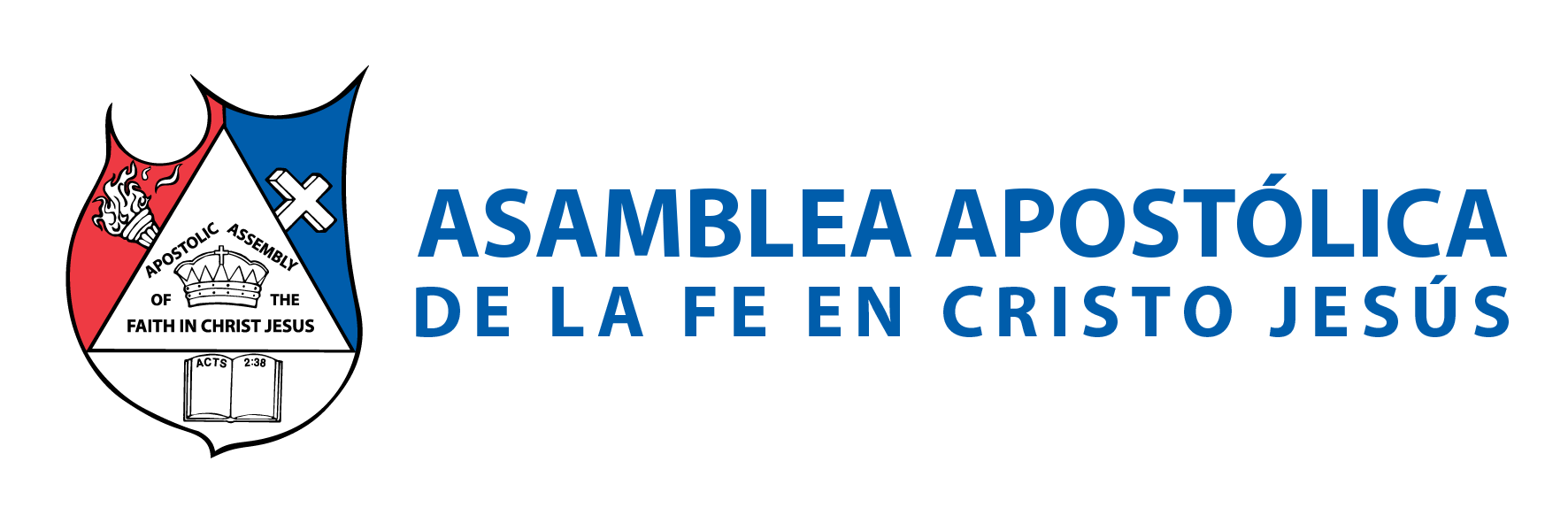 INTRODUCCIÓN 
Las primicias son los primeros frutos de lo que cosechamos, sean productos agrícolas, de ganado o de salario. “Son los primeros frutos”. 
Éxodo 34:26: 
“Las primicias de los primeros frutos de tu tierra llevarás a la casa de Jehová tu Dios. No cocerás el cabrito en la leche de su madre”.
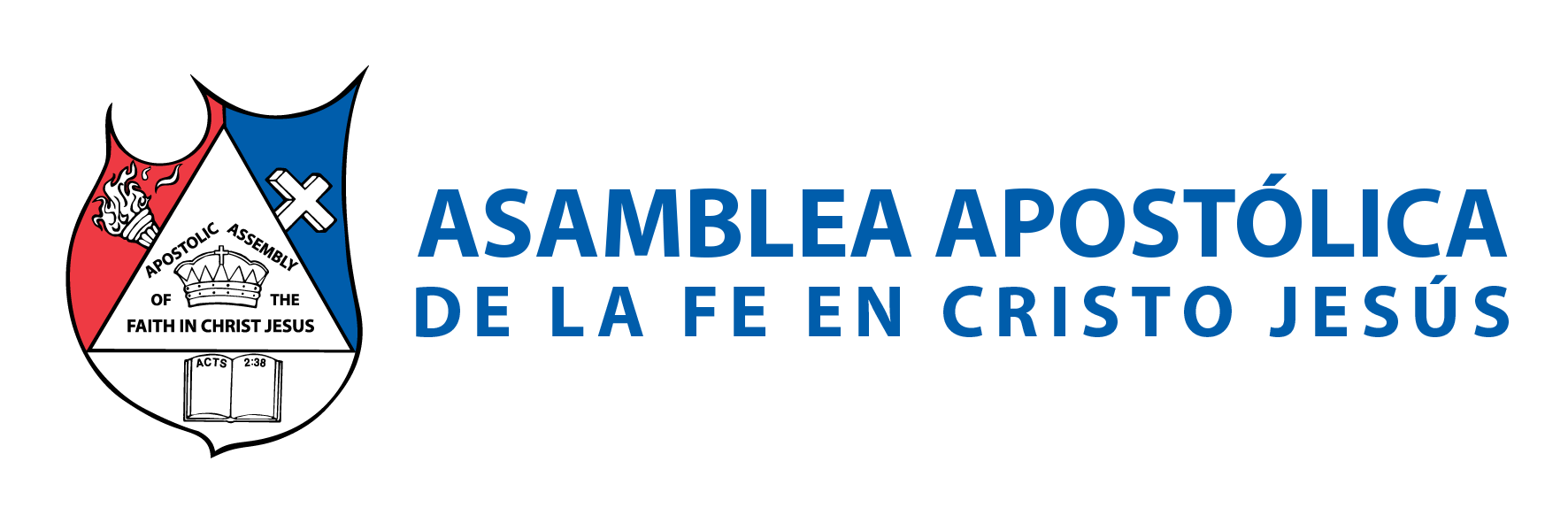 I.- LAS PRIMICIAS: SON PARA HONRAR A DIOS 
Proverbios 3:9-10: 
“Honra a Jehová con tus bienes, Y con las primicias de todos tus frutos; Y serán llenos tus graneros con abundancia, Y tus lagares rebosarán de mosto”. 
Números 15:21: 
“De las primicias de vuestra masa daréis a Jehová ofrenda por vuestras generaciones”.
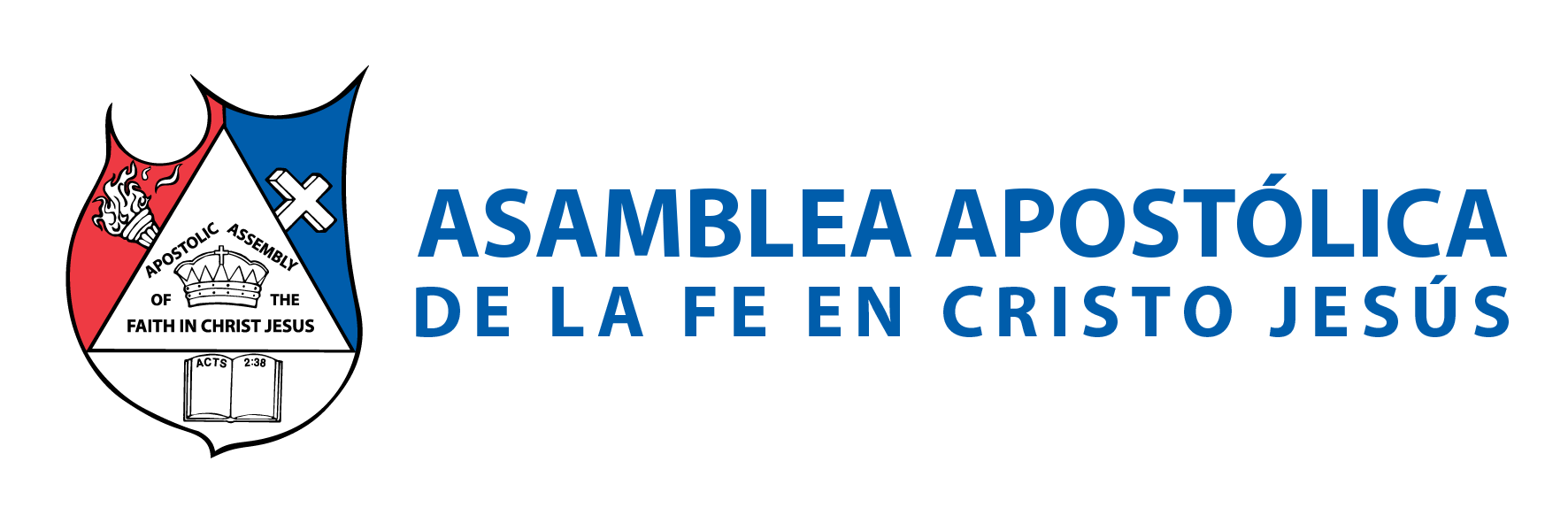 Números 18:12: “De aceite, de mosto y de trigo, todo lo más escogido, las primicias de ello, que presentarán a Jehová, para ti las he dado”. 

2 Crónicas 31:12: “Y en ellas depositaron las primicias y los diezmos y las cosas consagradas, fielmente; y dieron cargo de ello al levita Conanías, el principal, y Simei su hermano fue el segundo”. 

Nehemías 10:35: “Y que cada año traeríamos a la casa de Jehová las primicias de nuestra tierra, y las primicias del fruto de todo árbol”.
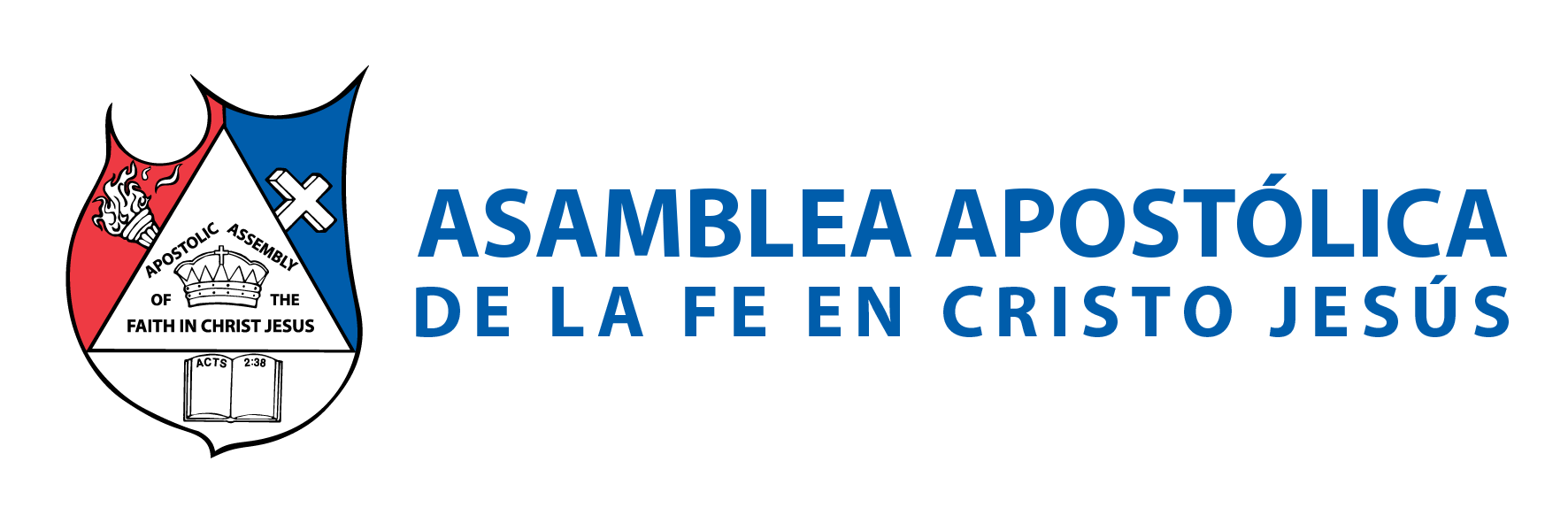 Proverbios 3:9: 
“Honra a Jehová con tus bienes, Y con las primicias de todos tus frutos”. 
Ezequiel 44:30: 
“Y las primicias de todos los primeros frutos de todo, y toda ofrenda de todo lo que se presente de todas vuestras ofrendas, será de los sacerdotes; asimismo daréis al sacerdote las primicias de todas vuestras masas, para que repose la bendición en vuestras casas”.
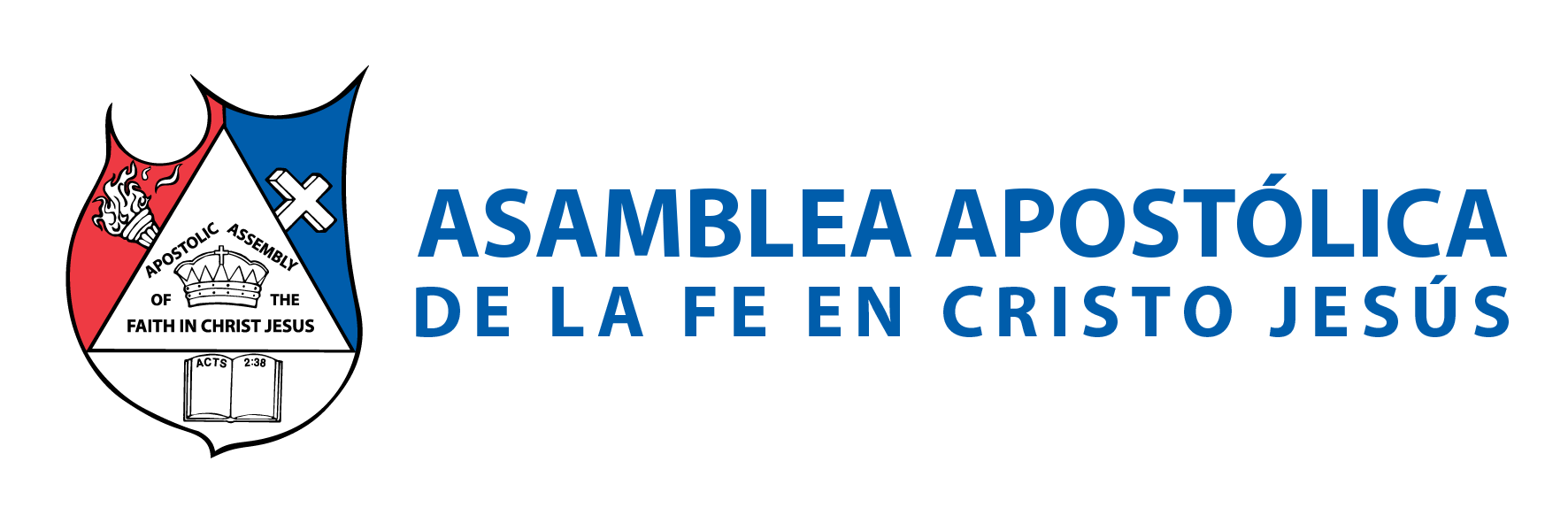 I.- HAY PROMESA DE PARTE DE DIOS AL HONRARLO 

MAYOR PRODUCCIÓN. 
“Serán llenos tus graneros…”. 
COCINAS LLENAS DE COMIDA. 
“Lagares rebosarán de mosto…”. 
LAGARES. 
Lugar donde se producía la uva, aceituna, aceite, manzana, vino, sidra, etc.
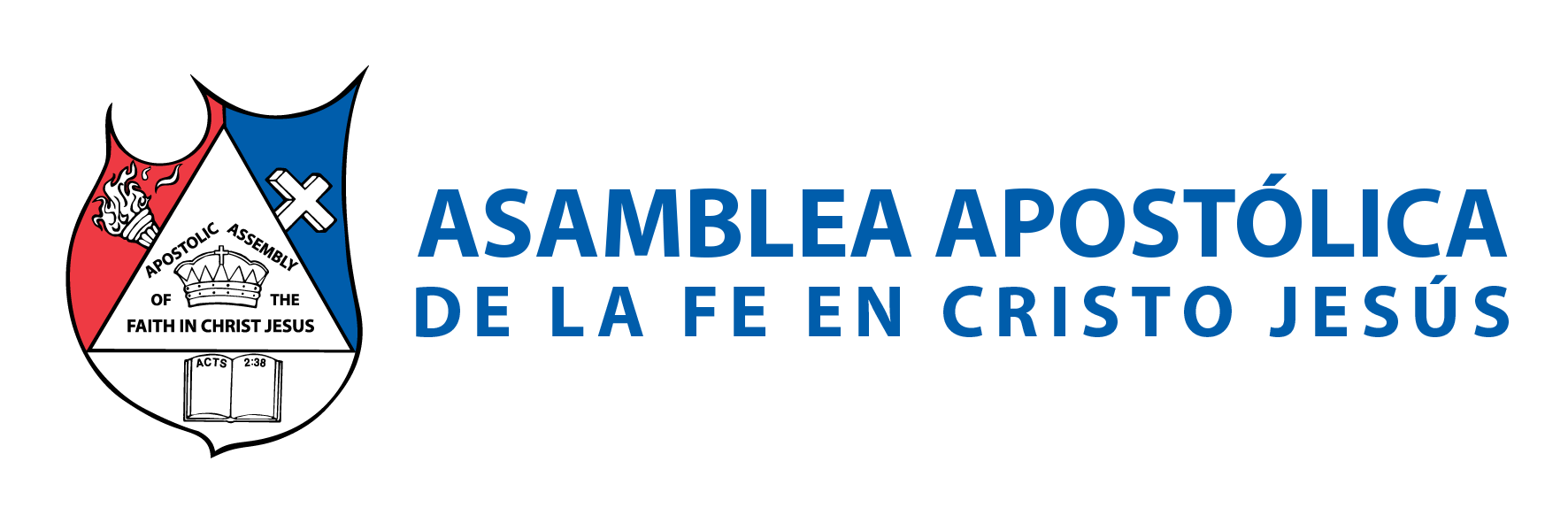 II.- UN PRINCIPIO GENERACIONAL: LAS PRIMICIAS 

Números 15:21: “De las primicias de vuestra masa daréis a Jehová ofrenda por vuestras generaciones”. 

Ezequiel 48:14: “No venderán nada de ello, ni lo permutarán, ni traspasarán las primicias de la tierra; porque es cosa consagrada a Jehová”. 

COSA SAGRADA: Lo consagrado a Jehová era para ser usado únicamente por el sacerdocio, para su familia o para asuntos del tabernáculo. 
Significaba también que quien lo daba, no determinaba que se haría con el.
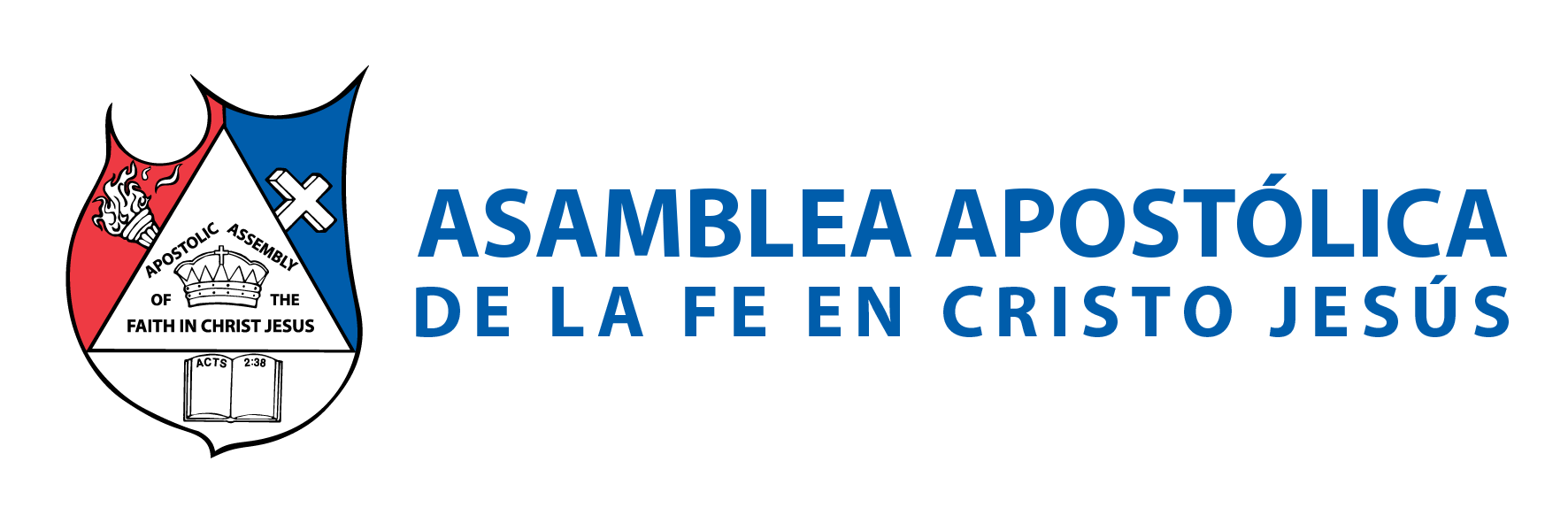 III.- CUÁLES SON LA PRIMICIAS EN NUESTROS TIEMPOS 
El aumento de sueldo. 
Aguinaldos o bonos, cuándo es el primero. 
Primer venta de un negocio o al empezar el año. 
Primer sueldo de un empleo. 
Todo lo primero que quiera consagrar.
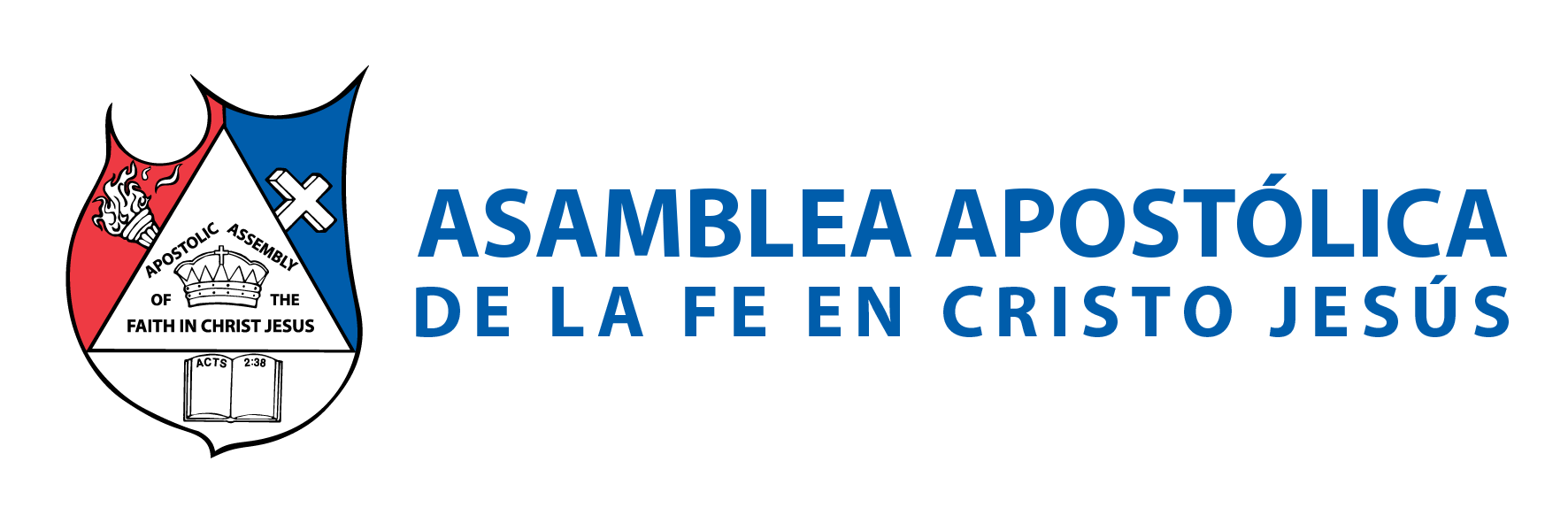 IV.- ES UN PRINCIPIO DE TEMOR A DIOS 
Deuteronomio 14:23: “Y comerás delante de Jehová tu Dios en el lugar que él escogiere para poner allí su nombre, el diezmo de tu grano, de tu vino y de tu aceite, y las primicias de tus manadas y de tus ganados, para que aprendas a temer a Jehová tu Dios todos los días”. 
Dar es un principio de temor de Dios. 
El impío se concentra en cuestionar “para qué dar”. 
El temeroso se concentra en el temor de Dios “doy por agradecimiento”.
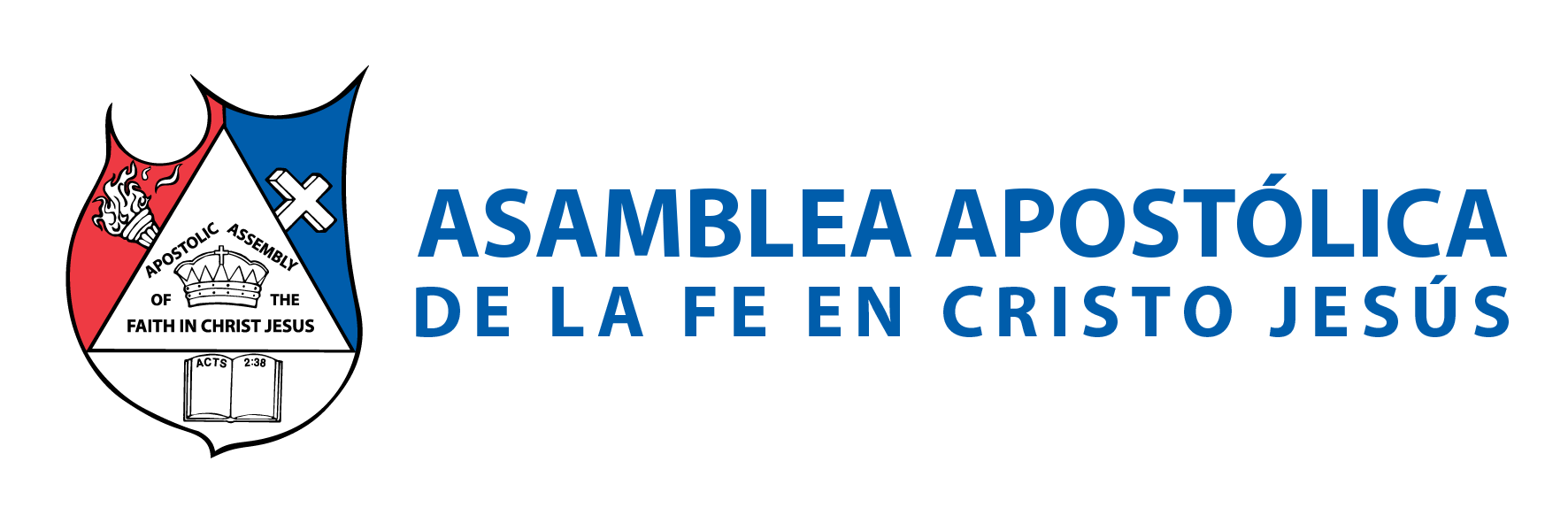 V.- LAS PRIMICIAS: ERAN DADAS POR DIOS AL SACERDOTE 
Ezequiel 44:30: “Y las primicias de todos los primeros frutos de todo, y toda ofrenda de todo lo que se presente de todas vuestras ofrendas, será de los sacerdotes; asimismo daréis al sacerdote las primicias de todas vuestras masas, para que repose la bendición en vuestras casas”. 
Contrario a lo que la mayoría de la gente piensa, que los pastores o líderes espirituales no merecen que el pueblo les comparta de su bendición; Dios ha establecido como un principio de bendición, el dar las primicias y los diezmos a sus sacerdotes.
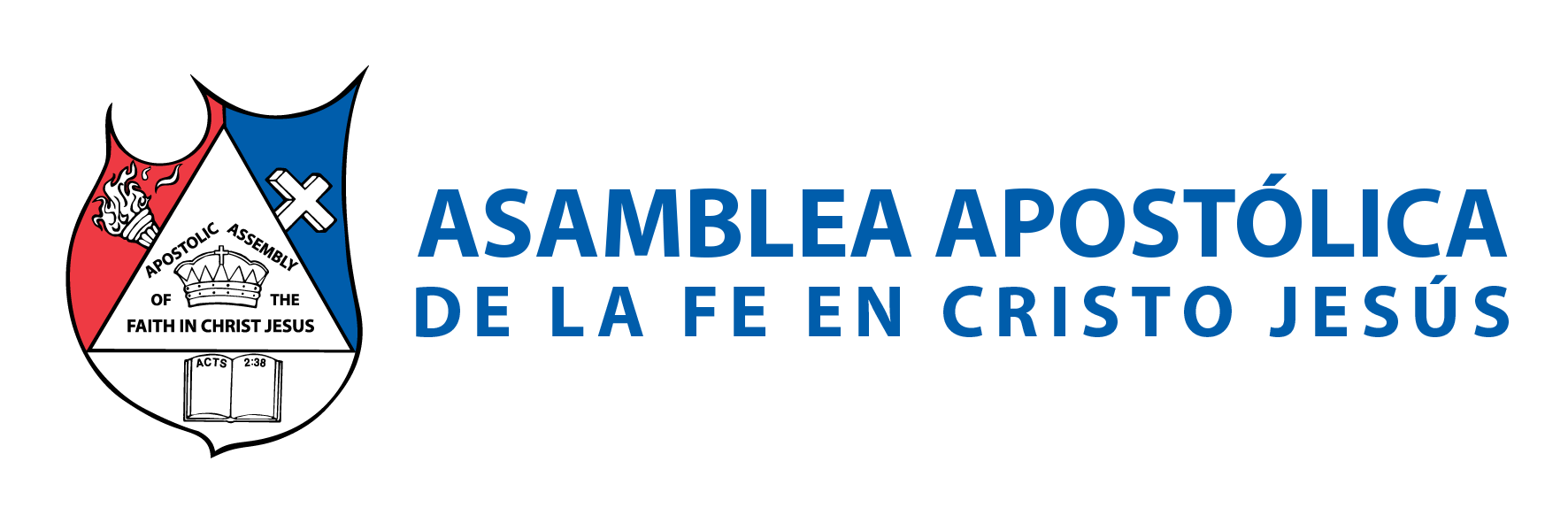 Deuteronomio 18:3-5: 
“Y este será el derecho de los sacerdotes de parte del pueblo, de los que ofrecieren en sacrificio buey o cordero: darán al sacerdote la espaldilla, las quijadas y el cuajar. Las primicias de tu grano, de tu vino y de tu aceite, y las primicias de la lana de tus ovejas le darás; porque le ha escogido Jehová tu Dios de entre todas tus tribus, para que esté para administrar en el nombre de Jehová, él y sus hijos para siempre”.
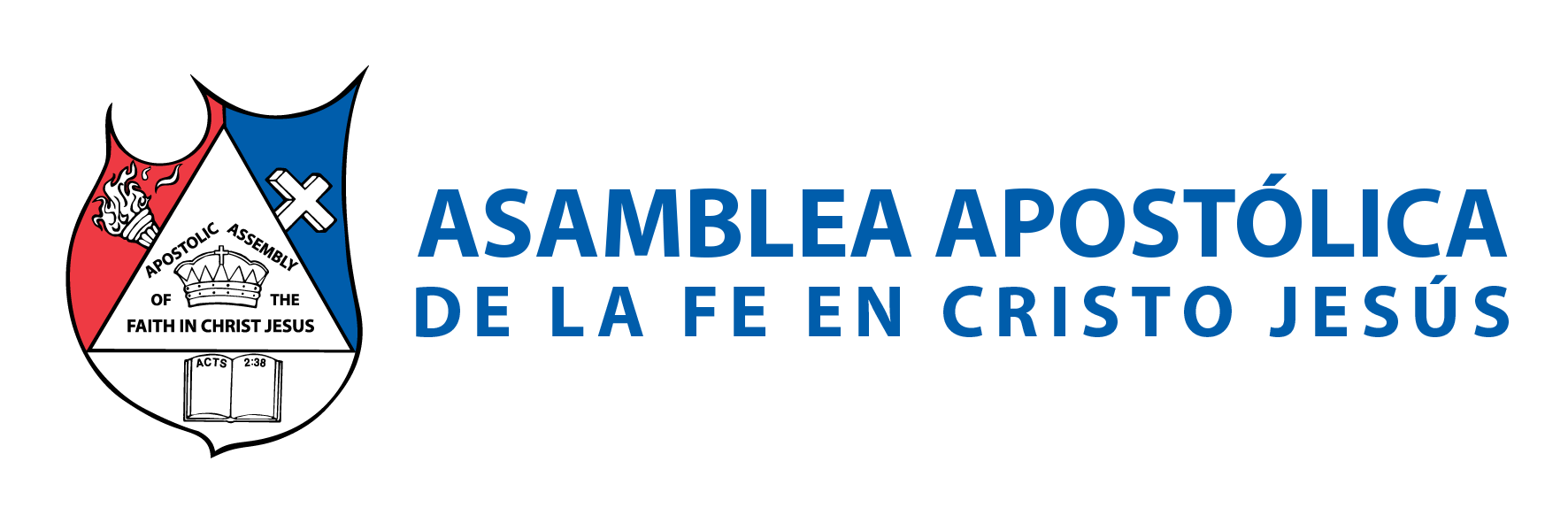 Derecho del sacerdote: Dar las primicias a quienes te alimentan de la palabra de Dios, es solo devolver un poco de algo humano y material; a quienes de parte de Dios te han dado el mejor alimento: lo espiritual. 
1 de Corintios 9:11: 
“Si nosotros sembramos entre vosotros lo espiritual, ¿es gran cosa si segáremos de vosotros lo material?”.
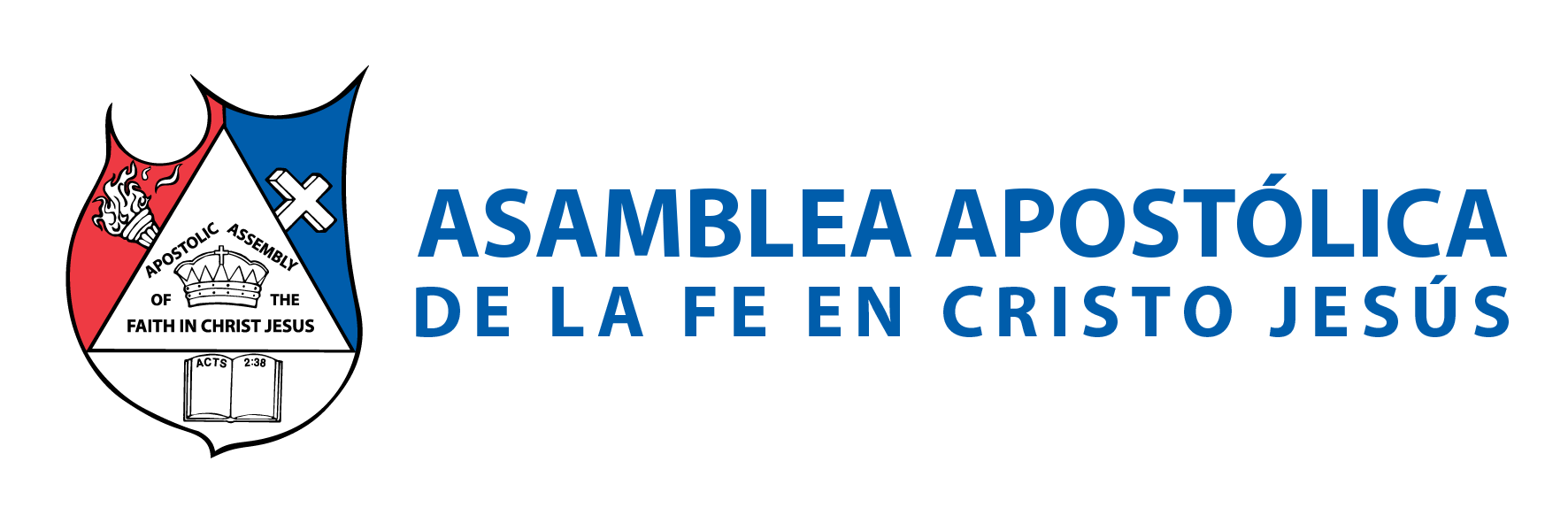 VI.- PRINCIPIO PARA SER HONRADO POR DIOS 
DIOS HONRA A LOS QUE LO HONRAN 
1 Samuel 2:30: “Por tanto, Jehová el Dios de Israel dice: Yo había dicho que tu casa y la casa de tu padre andarían delante de mí perpetuamente; mas ahora ha dicho Jehová: Nunca yo tal haga, porque yo honraré a los que me honran, y los que me desprecian serán tenidos en poco”.
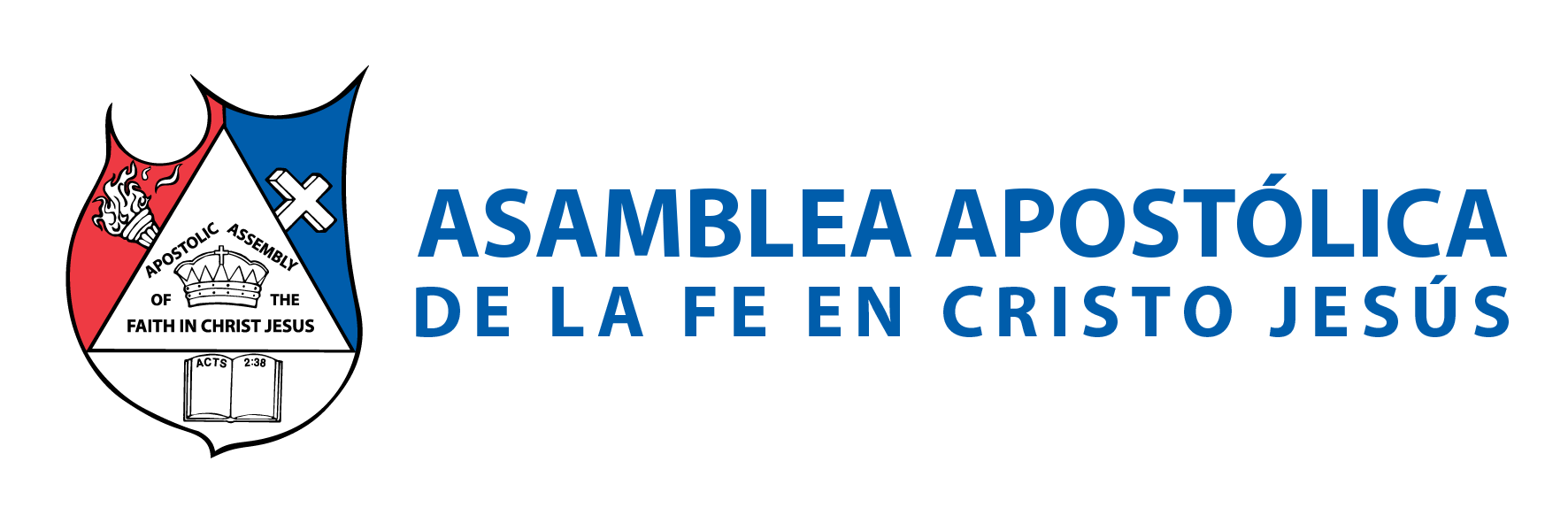 B. DIOS NOS SANTIFICA 
Romanos 11:16: “Si las primicias son santas, también lo es la masa restante; y si la raíz es santa, también lo son las ramas”. 
C. LA MEJOR PRIMICIA 
1 Corintios 15:20: “Mas ahora Cristo ha resucitado de los muertos; primicias de los que durmieron es hecho”. 
Las primicias son un acto de adoración, donde ponemos a Dios en primer lugar; por sobre las cosas materiales que Él nos da.
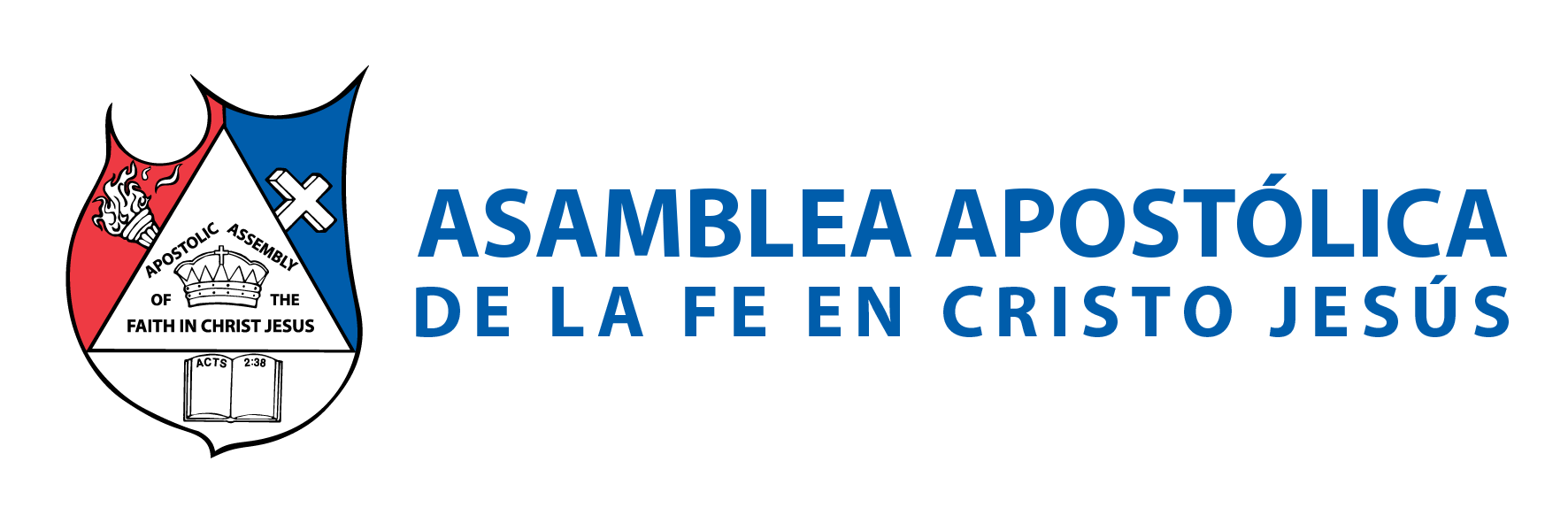 CONCLUSIÓN 
Tan importante son las primicias, que Israel tenía una fiesta llamada: la “fiesta de las primicias”. 
Éxodo 34:22: “También celebrarás la fiesta de las semanas, la de las primicias de la siega del trigo, y la fiesta de la cosecha a la salida del año”. 
Proverbios 3:9: “Honra a Jehová con tus bienes, y con las primicias de todos tus frutos”.
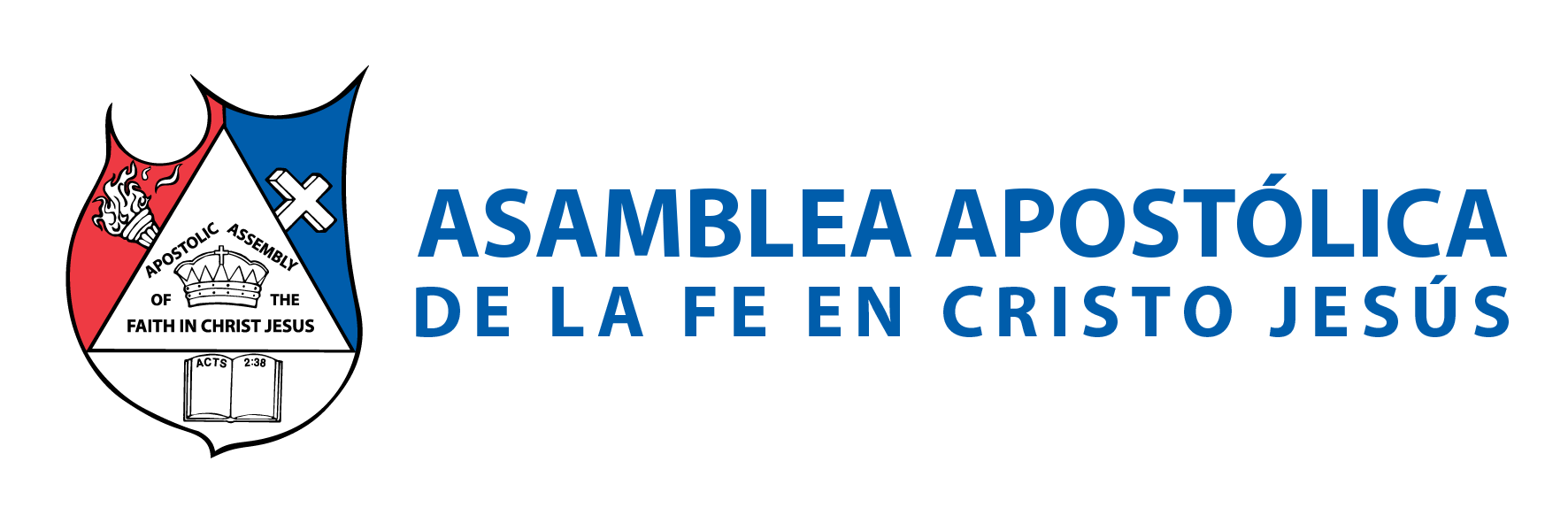 La mano que se enseña a dar de corazón a Dios, es una mano que siempre será bendecida. 

Lucas 6:38: 
“Dad, y se os dará; medida buena, apretada, remecida y rebosando darán en vuestro regazo; porque con la misma medida con que medís, os volverán a medir”.
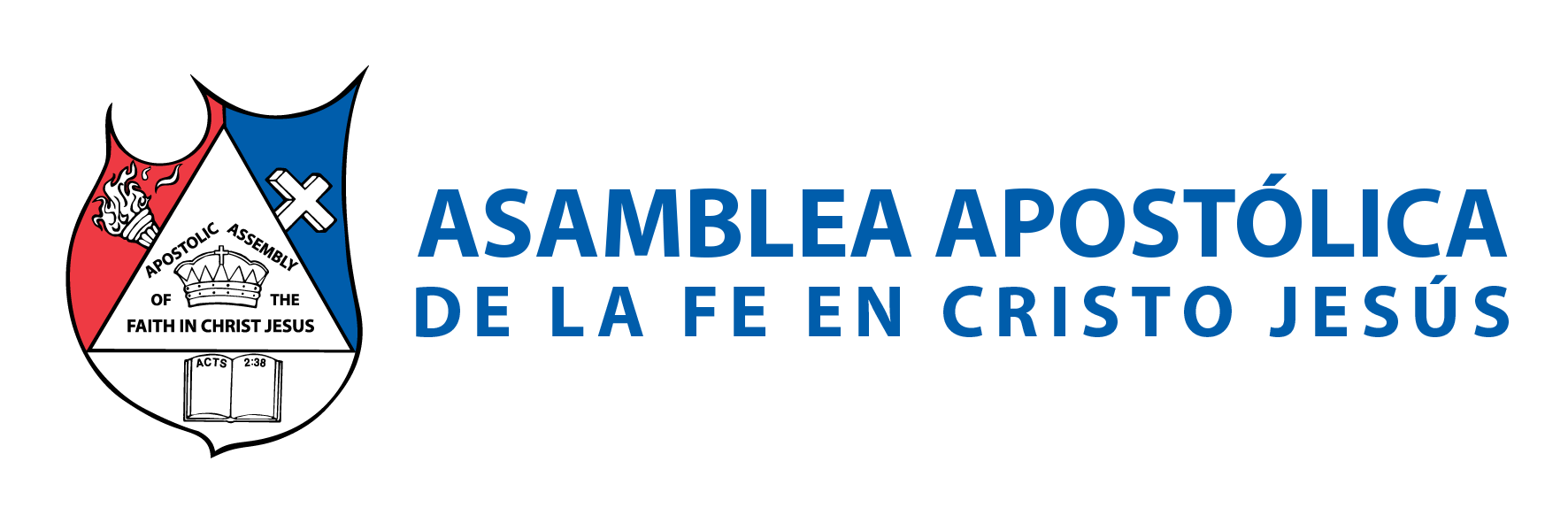